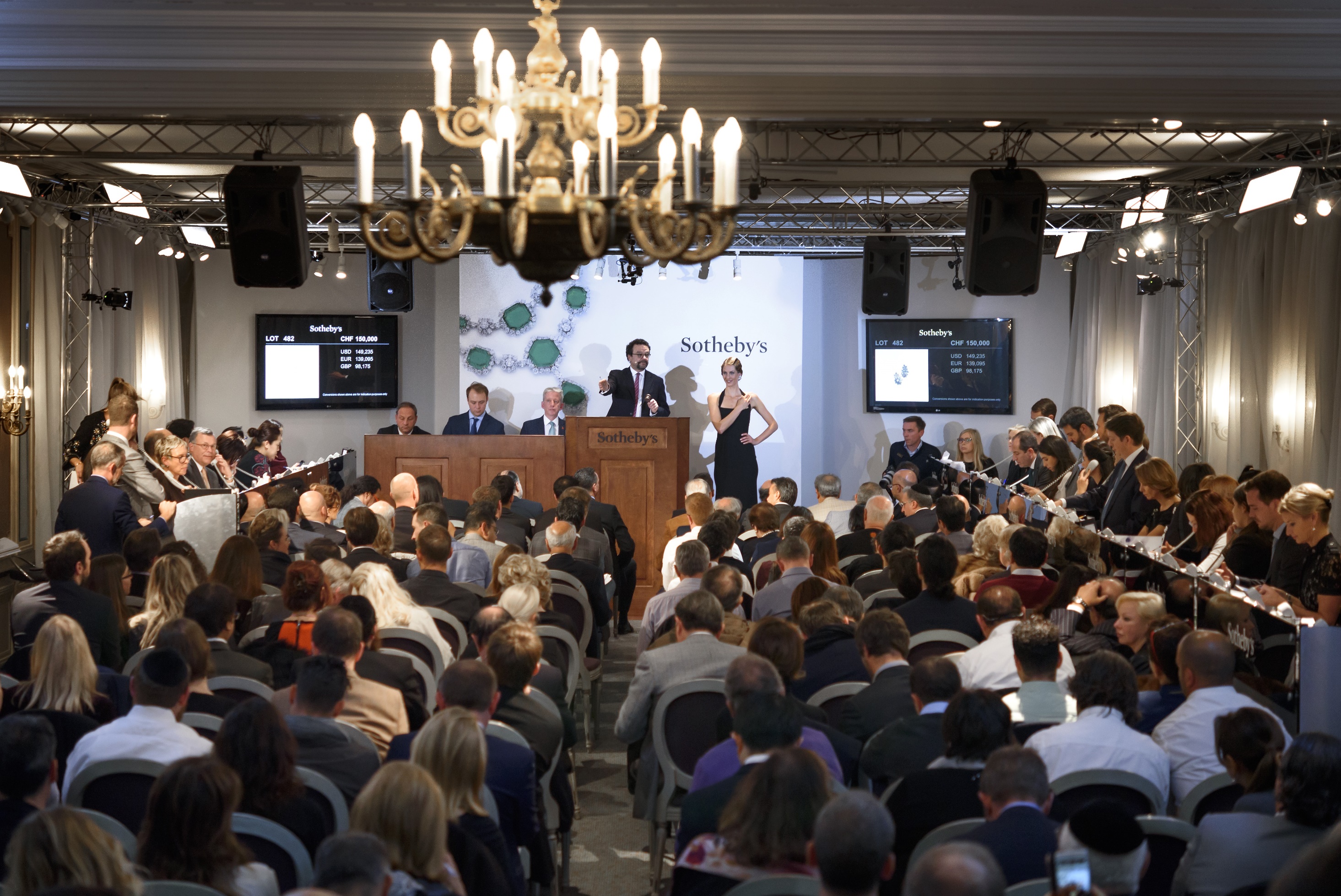 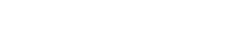 PowerPoint Templates provided by PresentationPoint.com
Software solutions for digital signage and data driven presentations
www.PresentationPoint.com
COPYRIGHT NOTICE:
You are allowed to use these templates in your own organization and modify them as you like. You cannot sell or give them to others. Instead, direct them to PresentationPoint.com to download their own copy.
USING THIS TEMPLATE FOR DIGITAL SIGNAGE?
Check out iPoint
THE POWERPOINT DIGITAL SIGNAGE SOLUTION
NEED TO CONNECT THIS TEMPLATE TO DATA?
Check out DataPoint
OUR POWERPOINT 
ADD-ON FOR DATA
WANT TO ADD WEATHER AND NEWS TO YOUR TEMPLATE?
Try Dynamic Elements
POWERPOINT ADD-ON 
FOR NEWS AND WEATHER
WANT TIMERS & CLOCKS 
ON YOUR TEMPLATE?
Try Dynamic Time
POWERPOINT ADD-ON FOR CLOCKS, TIMERS AND COUNTDOWNS
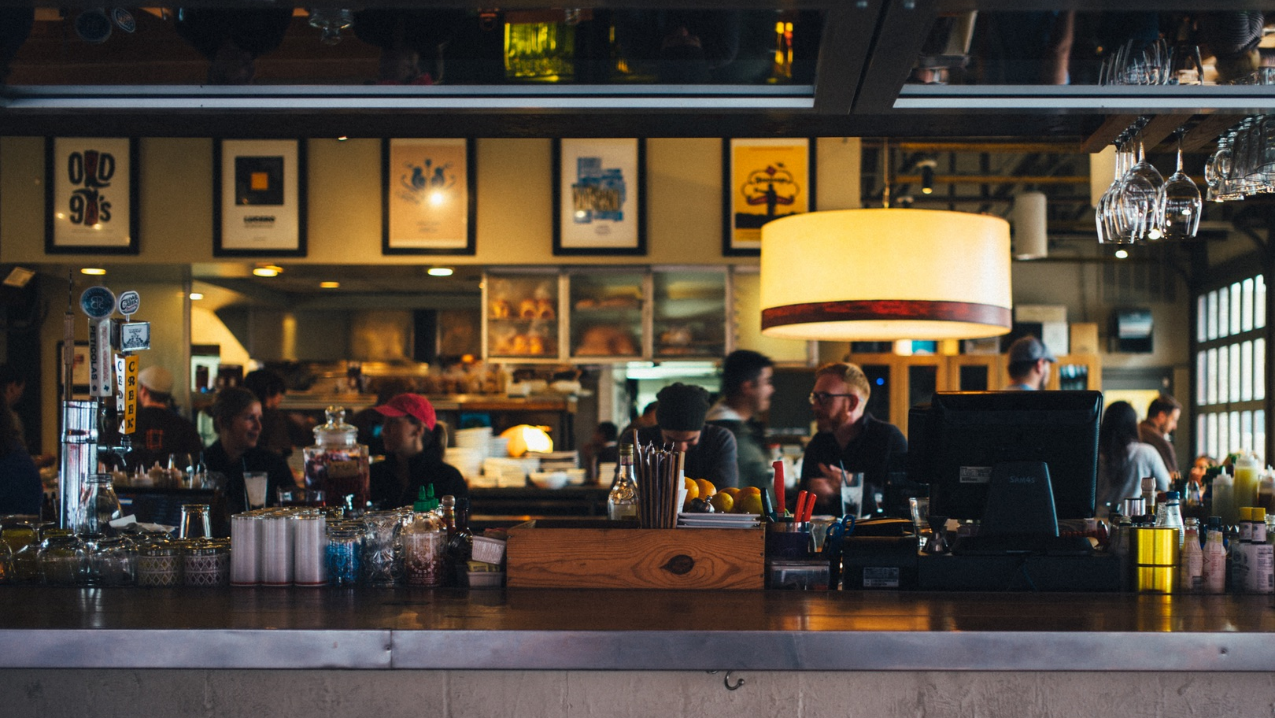 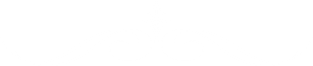 7:30AM
5:30PM
MONDAY
7:30AM
5:30PM
TUESDAY
7:30AM
5:30PM
WEDNESDAY
7:30AM
5:30PM
THURSDAY
7:30AM
5:30PM
FRIDAY
7:30AM
5:30PM
SATURDAY
CLOSED
SUNDAY
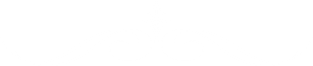 TIME
1:30PM
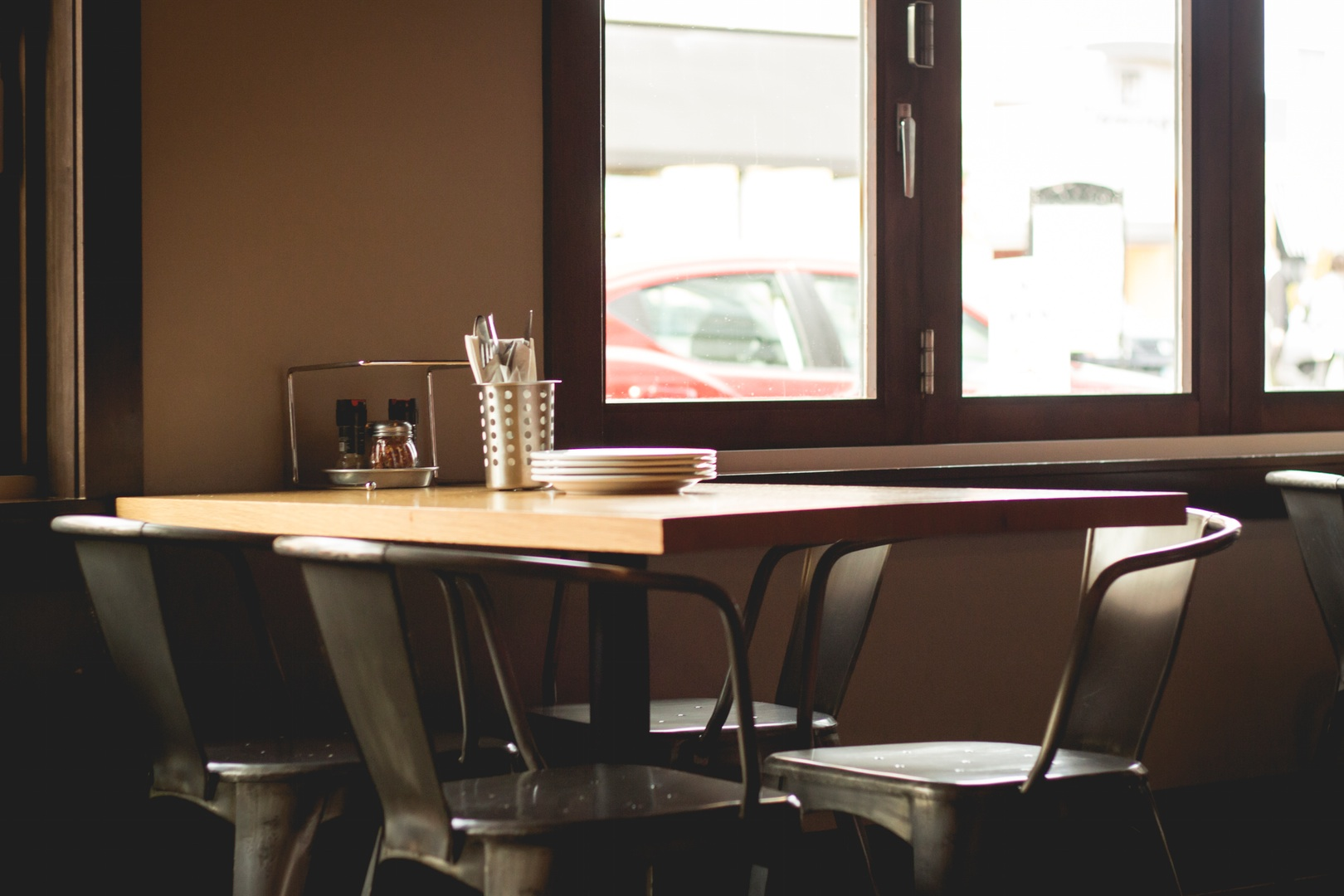 OPENING HOURS
7:30AM
TO
5:30PM
MON
7:30AM
5:30PM
TUE
TO
7:30AM
5:30PM
WED
TO
7:30AM
5:30PM
THU
TO
TO
7:30AM
5:30PM
FRI
7:30AM
5:30PM
TO
SAT
CLOSED
SUN
TIME
1:30PM
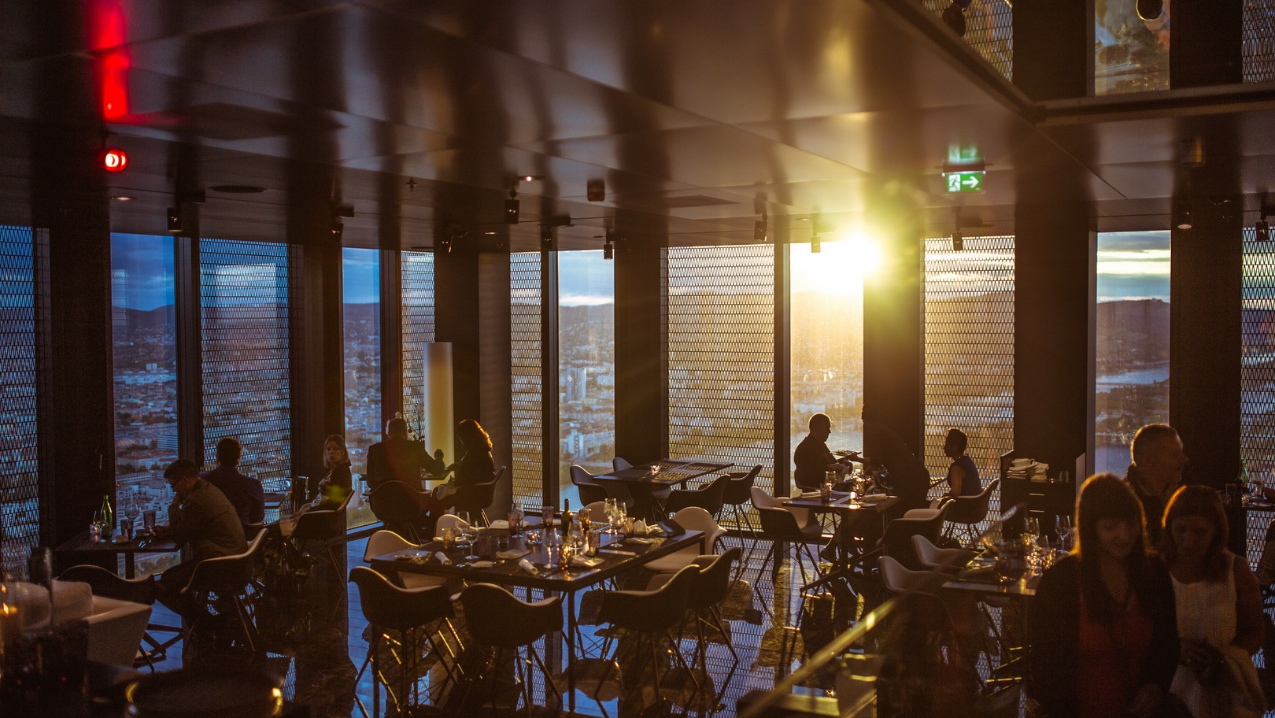 LOGO
7:30AM
5:30PM
MON
7:30AM
5:30PM
TUE
7:30AM
5:30PM
WED
7:30AM
5:30PM
THU
7:30AM
5:30PM
FRI
7:30AM
5:30PM
SAT
CLOSED
SUN
TIME
1:30PM
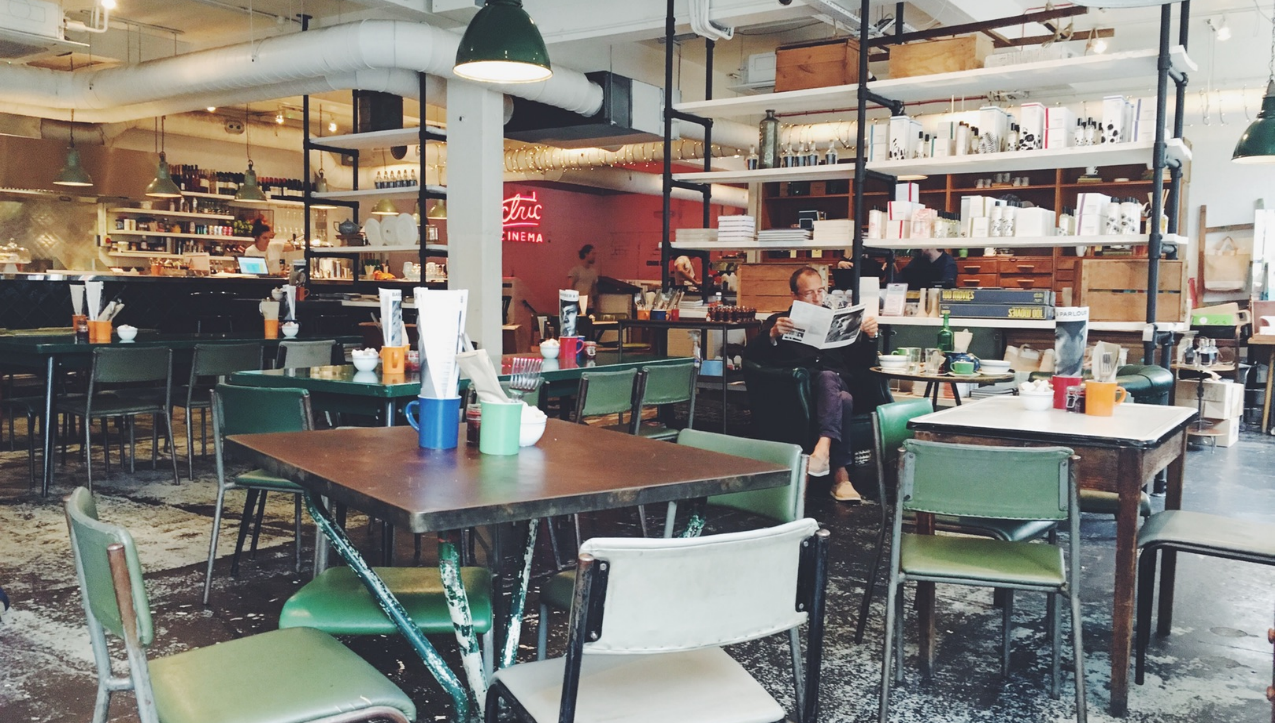 OPENING HOURS
7:30AM
5:30PM
MON
/
7:30AM
5:30PM
TUE
/
7:30AM
5:30PM
WED
/
7:30AM
5:30PM
/
THU
7:30AM
5:30PM
FRI
/
7:30AM
5:30PM
SAT
/
CLOSED
/
SUN
TIME
1:30PM
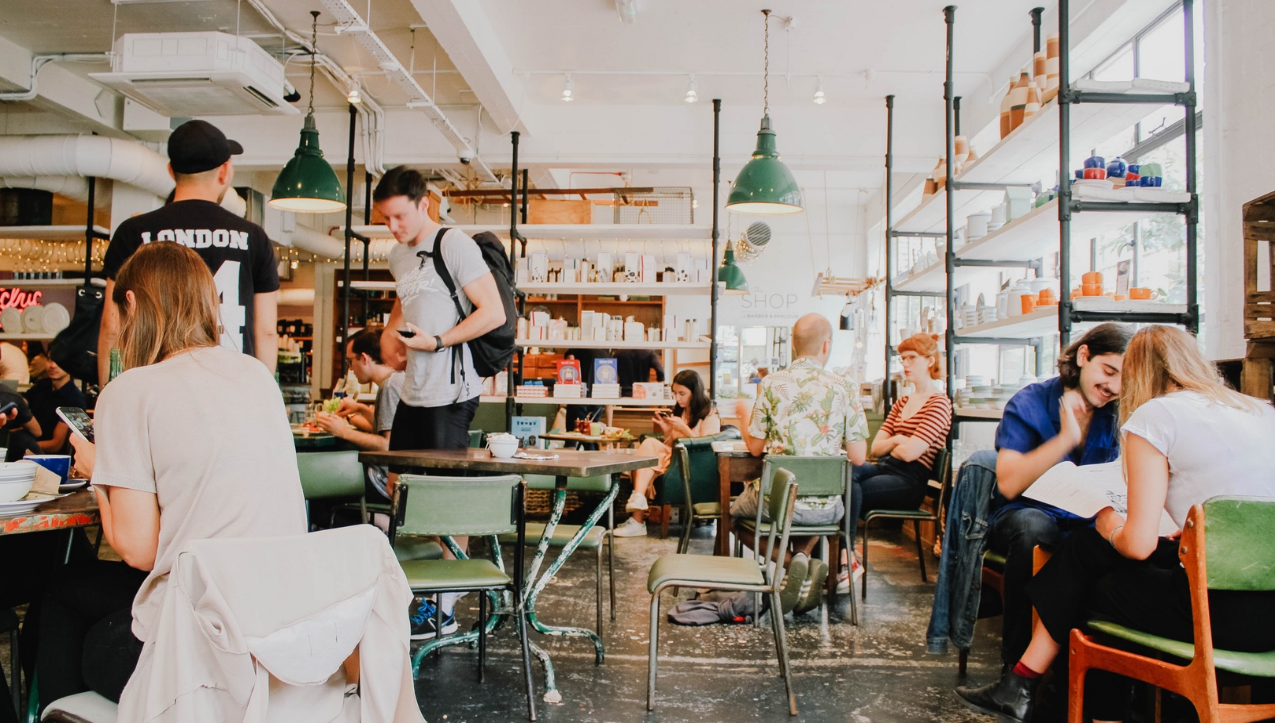 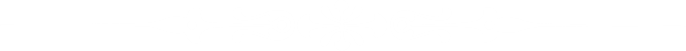 7:30AM
5:30PM
MONDAY
7:30AM
5:30PM
TUESDAY
7:30AM
5:30PM
WEDNESDAY
7:30AM
5:30PM
THURSDAY
7:30AM
5:30PM
FRIDAY
7:30AM
5:30PM
SATURDAY
CLOSED
SUNDAY
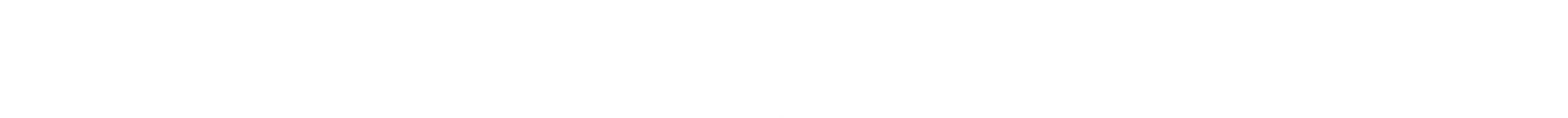 TIME
1:30PM
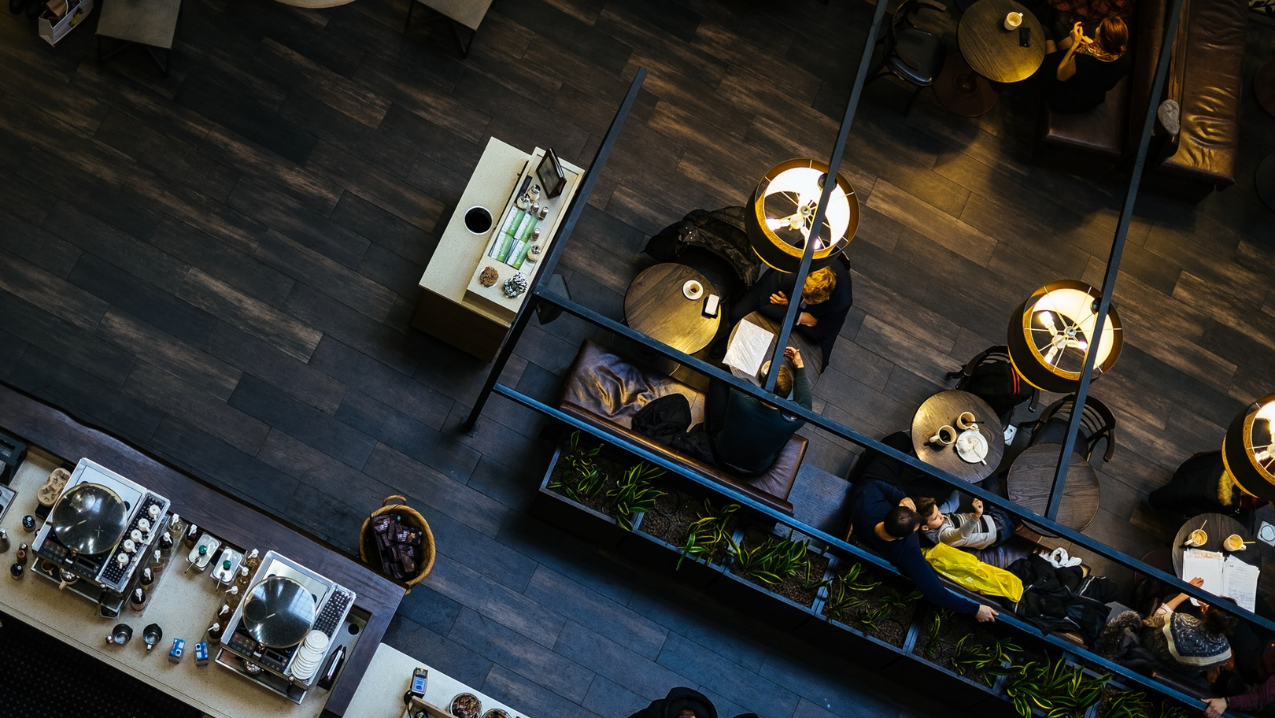 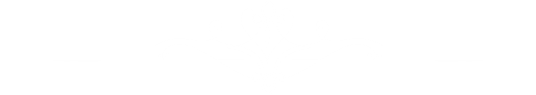 CLOSED
SUNDAY
7:30AM
5:30PM
MONDAY
7:30AM
5:30PM
TUESDAY
7:30AM
5:30PM
WEDNESDAY
7:30AM
5:30PM
THURSDAY
7:30AM
5:30PM
FRIDAY
7:30AM
5:30PM
SATURDAY
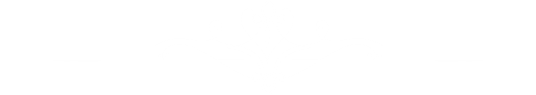 TIME
1:30PM
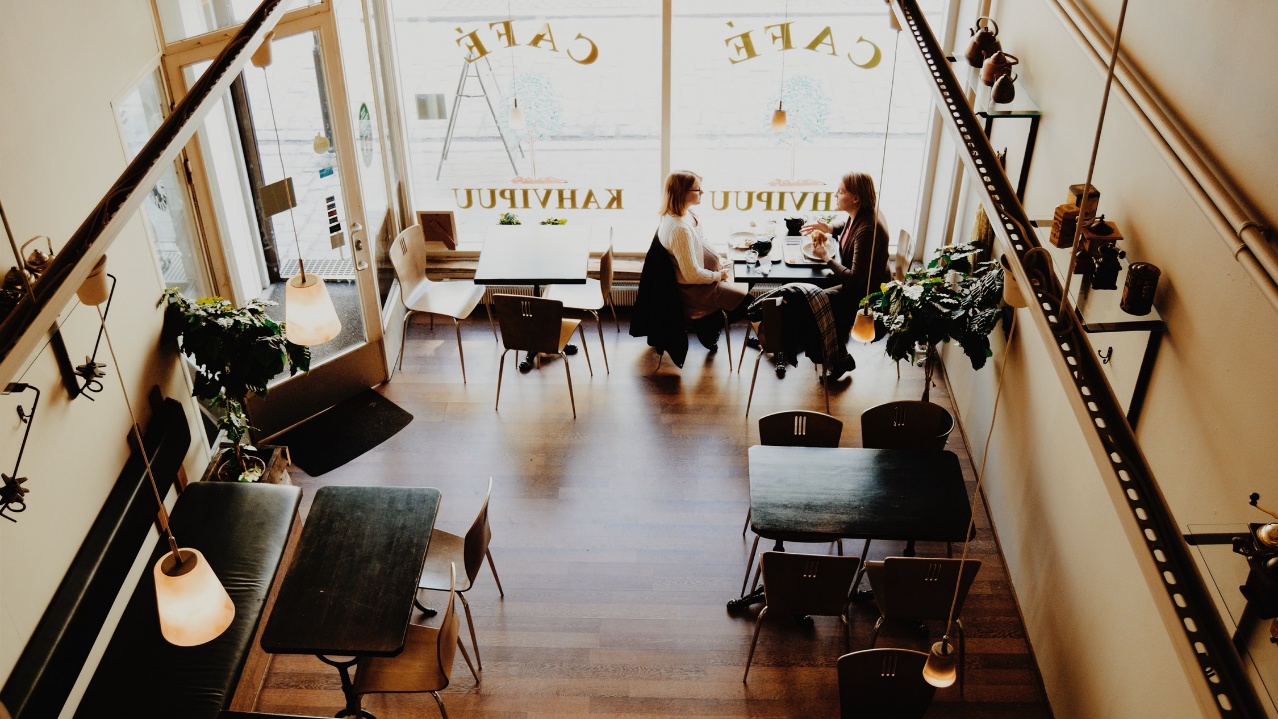 Closed
Sunday
7:30am
5:30pm
Monday
7:30am
5:30pm
Tuesday
7:30am
5:30pm
Wednesday
7:30am
5:30pm
Thursday
7:30am
5:30pm
Friday
7:30am
5:30pm
Saturday
Time
1:30pm
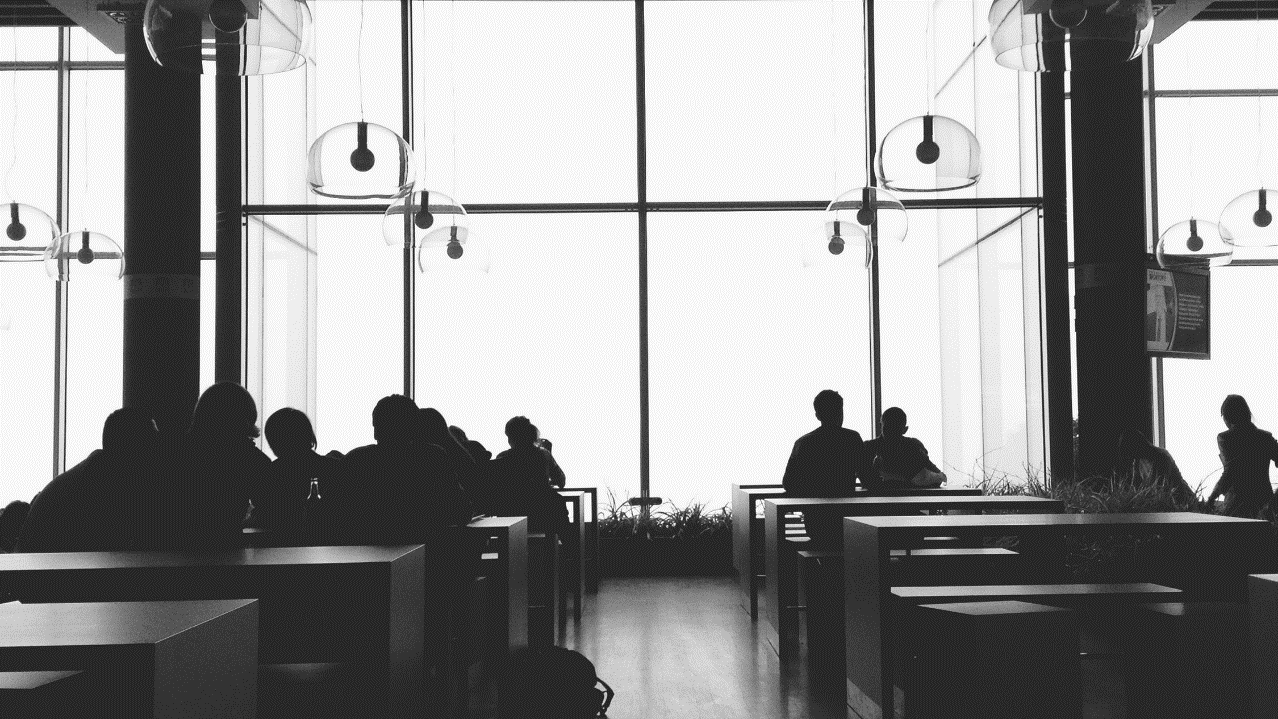 CLOSED
SU
7:30AM
5:30PM
M
7:30AM
5:30PM
T
7:30AM
5:30PM
W
7:30AM
5:30PM
TH
7:30AM
5:30PM
F
7:30AM
5:30PM
S
TIME
1:30PM
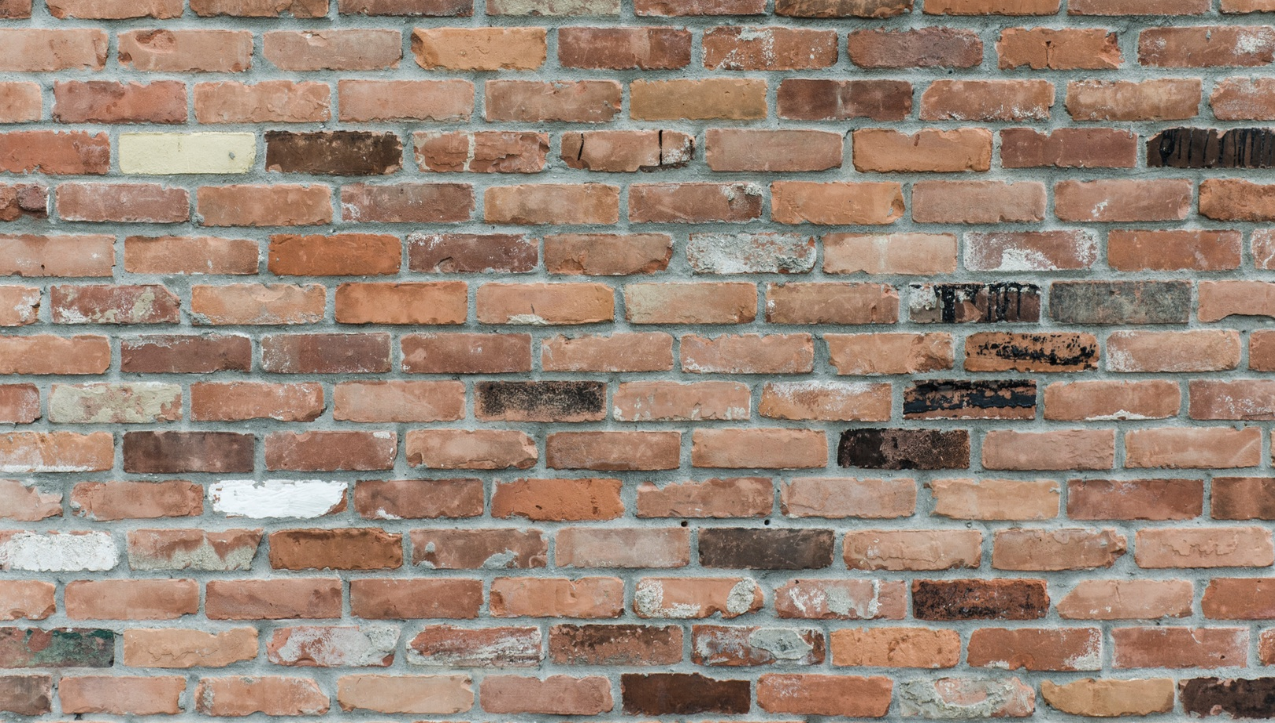 OPENING HOURS
CLOSED
SUN
7:30AM
5:30PM
MON
7:30AM
5:30PM
TUE
7:30AM
5:30PM
WED
7:30AM
5:30PM
THU
7:30AM
5:30PM
FRI
7:30AM
5:30PM
SAT
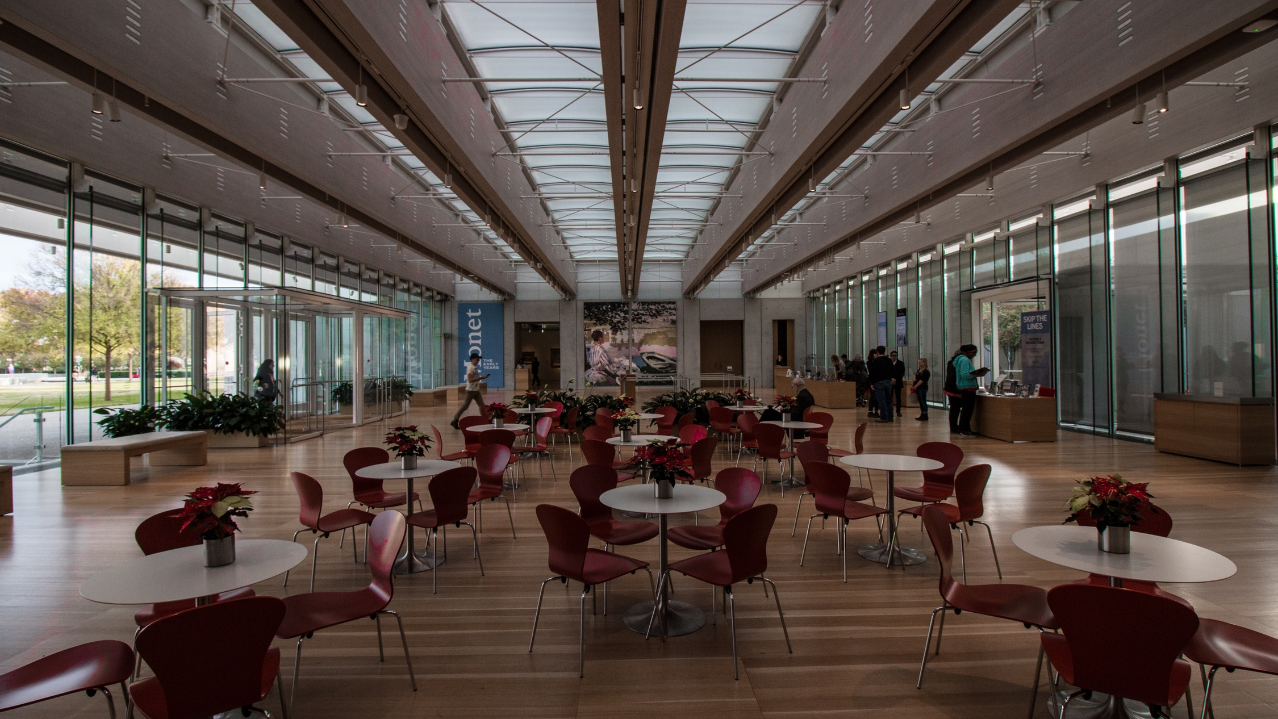 WELCOME
CLOSED
-
SUN
7:30AM
5:30PM
MON
-
7:30AM
5:30PM
TUE
-
7:30AM
5:30PM
WED
-
7:30AM
5:30PM
-
THU
7:30AM
5:30PM
FRI
-
7:30AM
5:30PM
SAT
-
TIME
1:30PM
Do More With PresentationPoint Products
Real-time weather and forecasts
Add a clock or countdown to your presentations
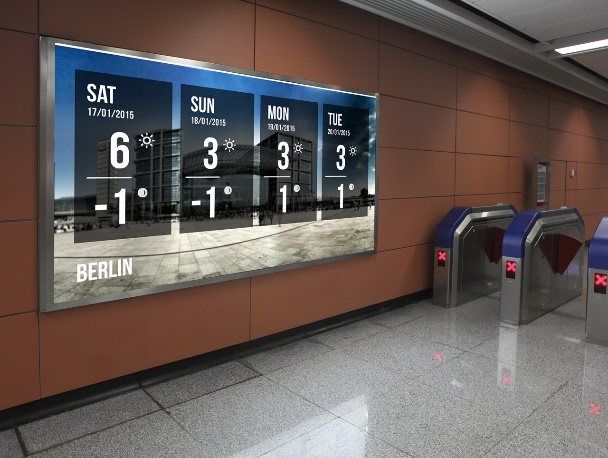 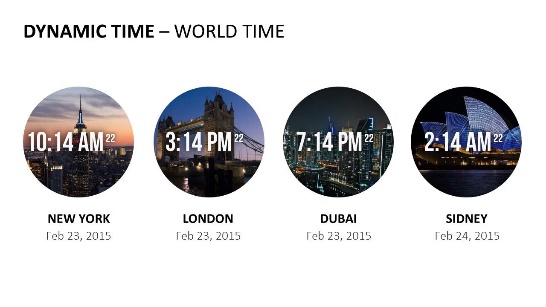 Live RSS feed in your PowerPoint
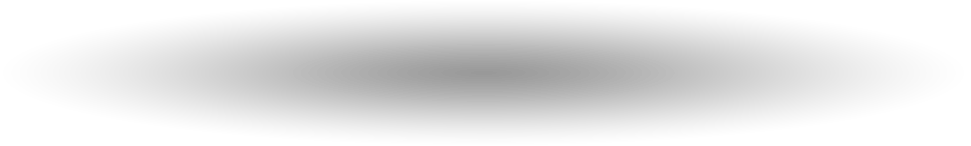 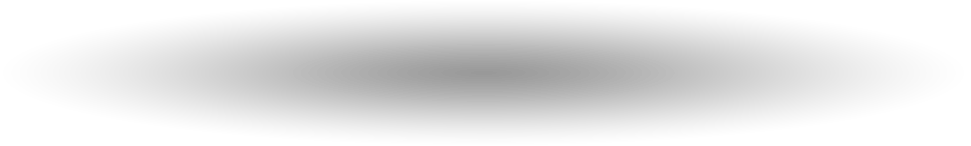 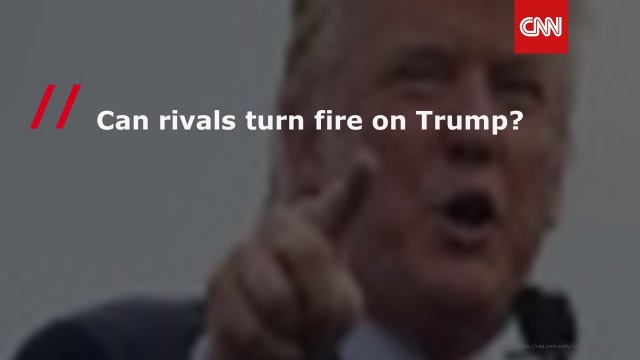 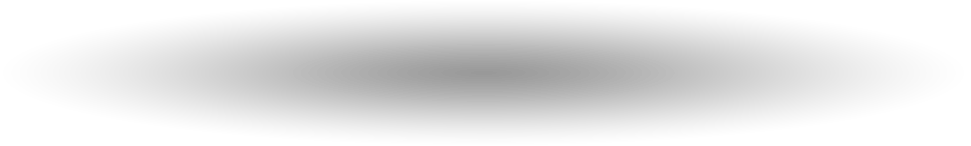 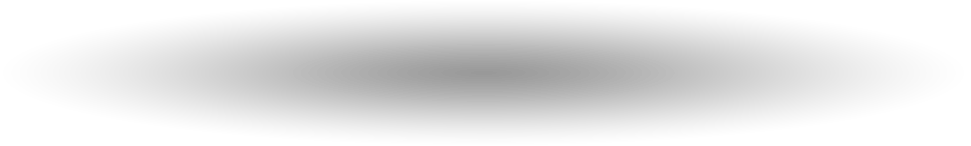